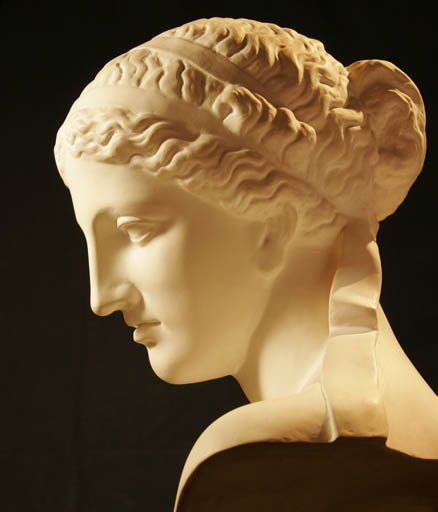 Искусство и духовная жизнь
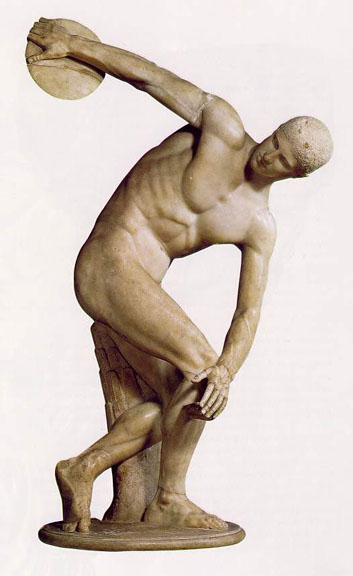 Моня Виктория
Сорокина Анастасия
10Б класс ГБОУ СОШ №262
Руководитель: Бриченко Л.В.


Санкт-Петербург
 2014
Искусство-
Особая форма общественного сознания
Практическая деятельность человека ,направленная на освоение и создание эстетических ценностей
Выражает эстетическое отношение человека к миру
Искусство
Создает особую реальность-художественную, в которой эстетическое отражение мира, как правило мало связано с утилитарными потребностями человека
Форма художественного познания
Человек с помощью искусства  пытается осмыслить , отразить , преобразовать окружающий мир
Теории о происхождении искусства
Искусство- «посредник того, чего нельзя высказать» (Гёте)
Отражает чувственное восприятие окружающего мира
Эстетика (от чувственный, чувствующий)-исследует сущность и формы прекрасного, общие законы искусства
Эстетическая культура
Взгляды на сущность искусства
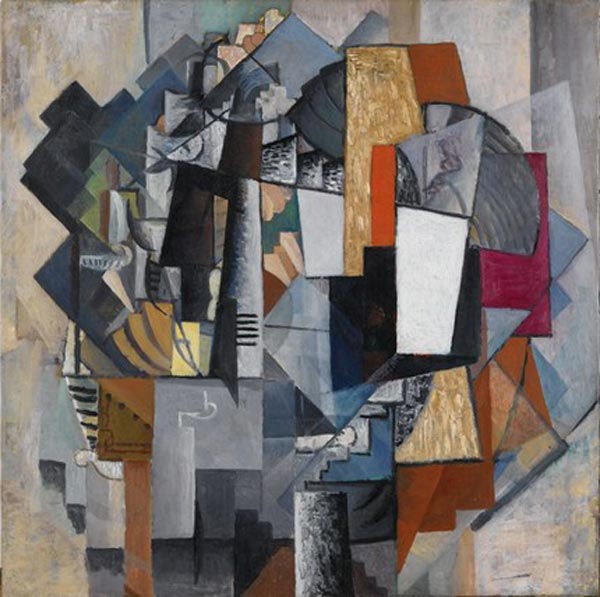 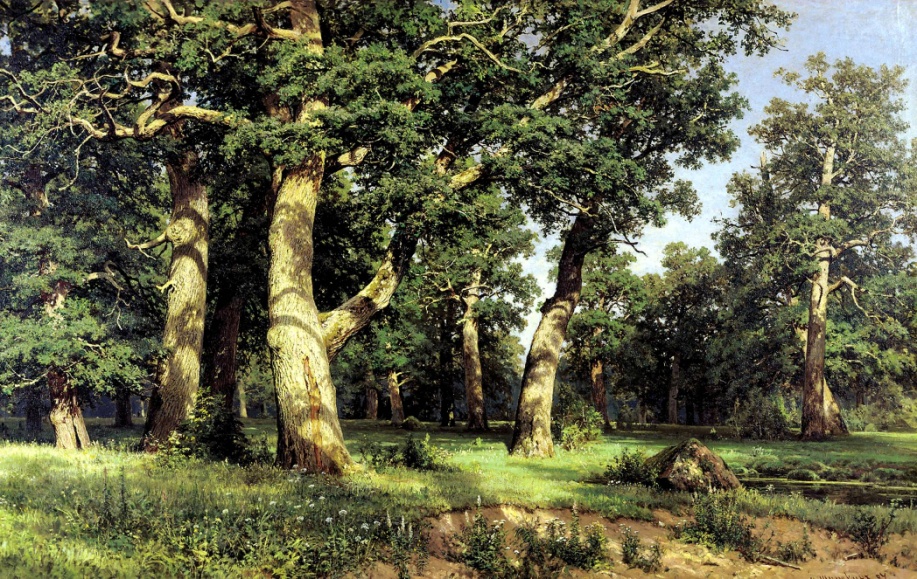 КАЗИМИР МАЛЕВИЧ
 Письменный стол и комната. 1913.
ИВАН ШИШКИН
Дубовая роща
Предмет искусства
Человек
Его отношение с окружающим миром, другими индивидами
Жизнь людей в определенных исторических условиях
Художественные образы
Результат вымысла
Отражение действительности
Процесс художественного обобщения, выделение существенных признаков познаваемых предметов
Особенности искусства
Чувственное восприятие окружающего мира

Субъективность
 
Образность (coздание художественного образа )

Искусство проявляет себя в законченных авторских произведениях

Индивидуально создание произведений искусства, индивидуально и их вocприятие
Особенности искусства
В искусстве не существует поступательного развития

Художественные шедевры остаются неподвластными времени, сохраняют свою ценность 

Не зависит от опытного знания и материальных потребностей общества
Форма бытия искусства-
художественное произведение , имеющее видовую и жанровую определенность и осуществляется в виде материального предмета-знака , который передает людям художественную концепцию , обладающую эстетической ценностью
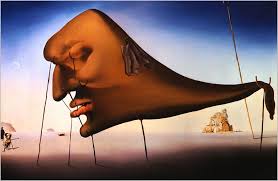 Виды искусства
пример
архитектура
скульптура
живопись
жанры
фотоискусство
Портрет
Натюрморт
Пейзаж
Бытовой жанр
Анималистический жанр
Исторический жанр
балет
театр
музыка
эстрада
литература
кино
декоративно-прикладное
цирк
В основе различия-средства и способы  выражения художественного образа
Виды искусства
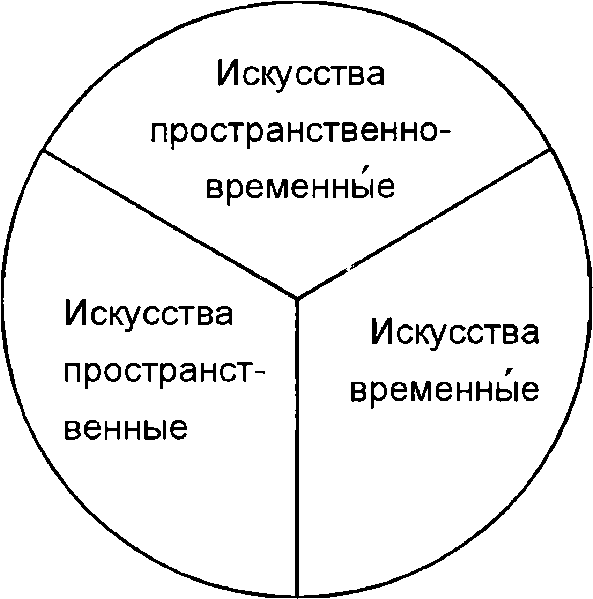 Жанр
(от фр. genre — род) — общее понятие, отражающее наиболее существенные свойства и связи явлений мира искусства, совокупность формальных и содержательных особенностей произведения.
 В  литературе: ода,баллада,трагедия,комедия,роман,поэма и др.
Стиль
совокупность признаков, характеризующих искусство определённого времени, направления или индивидуальную манеру художника 
Пример: барокко, классицизм , романтизм, реализм, кубизм, сюрреализм, импрессионизм и др.
Функции искусства
Вывод: специфика искусства проявляется в следующем